ΠΡΩΤΑΘΛΗΜΑ ΣΚΑΚΙ ΜΑΘΗΤΩΝ 2025ΣΧΟΛΙΚΟΙ ΑΓΩΝΕΣ ΠΕΡΙΦΕΡΕΙΑΚΗΣ ΕΝΟΤΗΤΑΣ ΞΑΝΘΗΣ
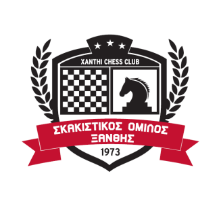 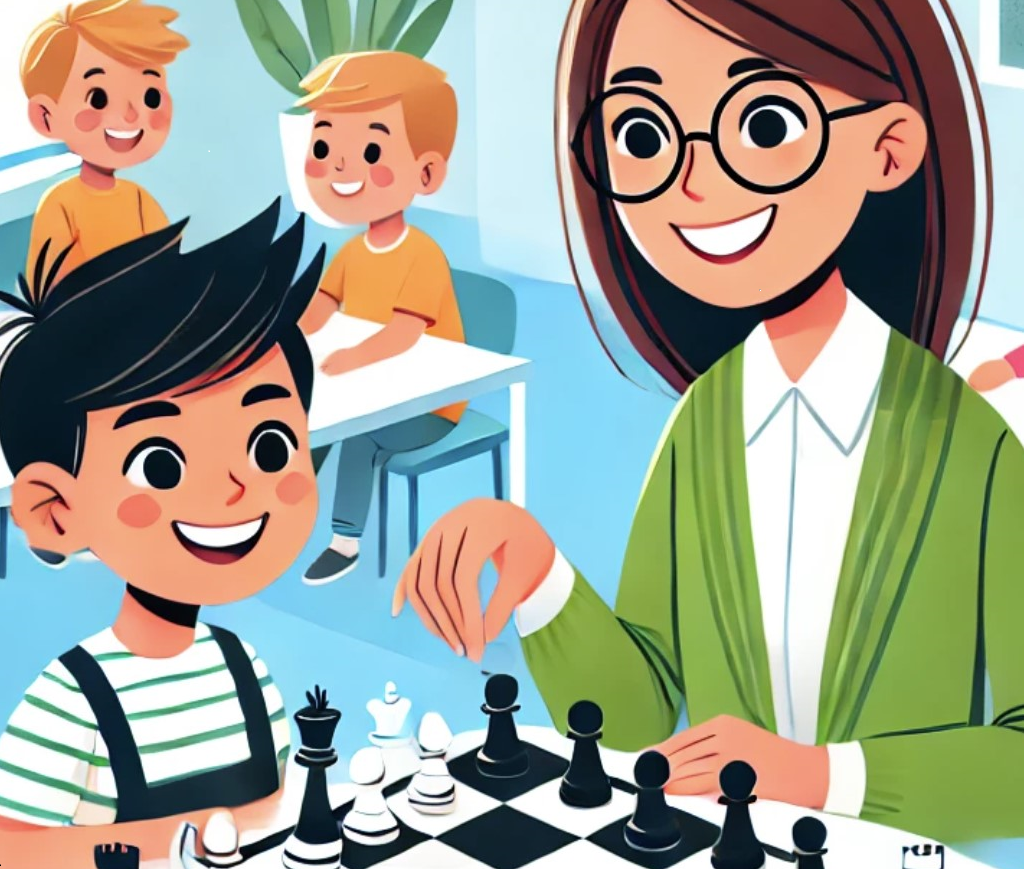 Αίθουσα Σ.Ο. Ξάνθης - Φίλιππος Αμοιρίδης Θύρα 4 
Νήπια – Α΄ – Β΄ ΔΗΜ. - Σάββατο 15 Μαρτίου 2025 (09:30)
Γ΄ – ΄Δ΄ ΔΗΜ. - Σάββατο 15 Μαρτίου 2025 (15:30)
Ε΄ – ΣΤ΄ ΔΗΜ. – Κυριακή 16 Μαρτίου 2025 (09:30
Α΄ – Β΄ – Γ΄ ΓΥΜ. - ΛΥΚΕΙΑ - Κυριακή 16 Μαρτίου 2025 (15:30)
Ομαδικό Δημοτικά - Κυριακή 23 Μαρτίου 2025 (09:30) 
Ομαδικό Γυμνάσια-Λύκεια - Κυριακή 23 Μαρτίου 2025 (15:30)
Διοργάνωση 
Σκακιστικός Όμιλος Ξάνθης
www.facebook.com/chessxanthi.gr
25410-25690
Δηλώσεις Συμμετοχών στους Διευθυντές των Σχολείων έως και 
11 Μαρτίου 2025